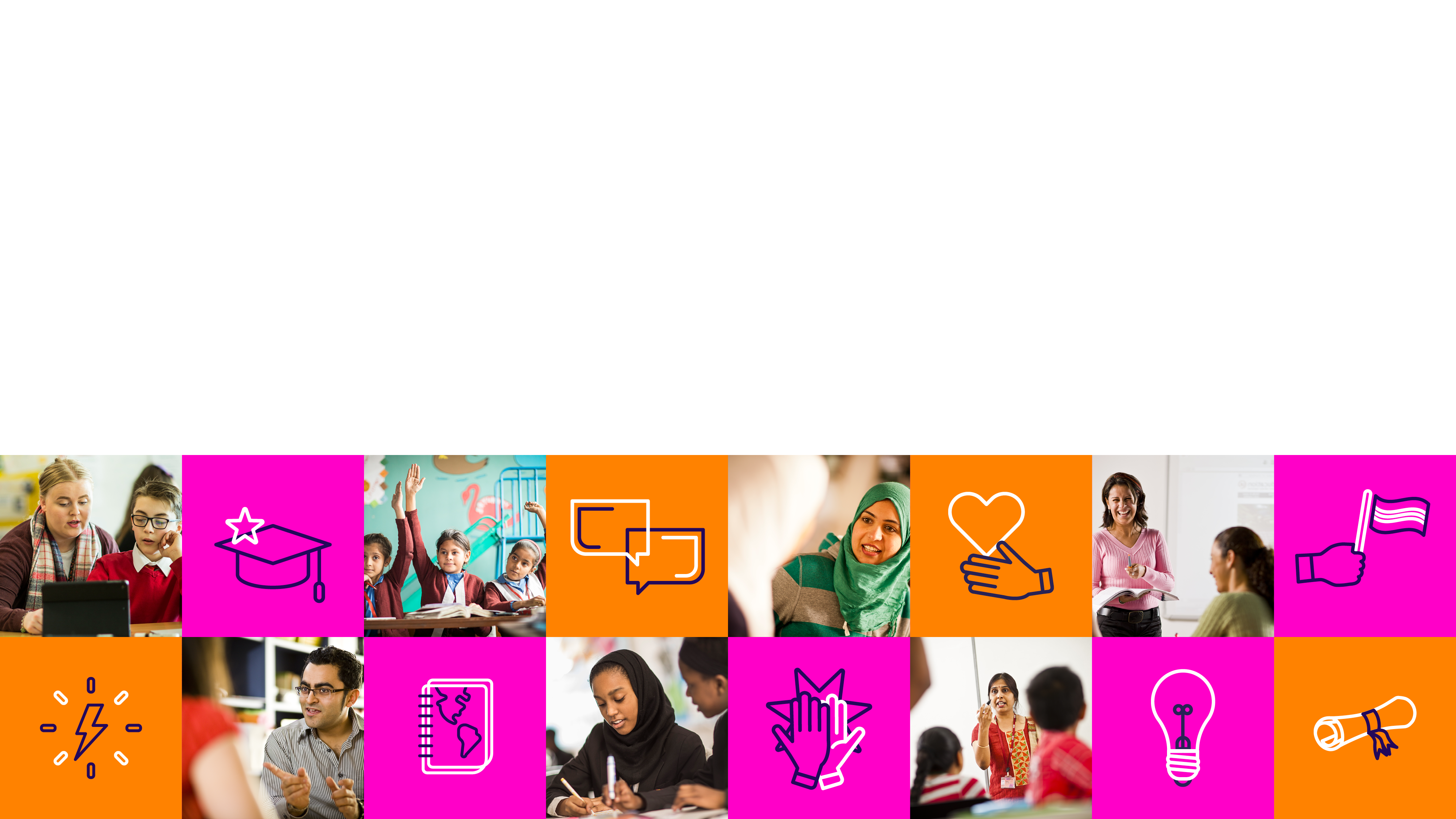 Schools Connect
Gender Equality
Gender equality through citizenship
These slides have been produced to support the Gender Equality learning unit. 
They can only be used with the main resource, which includes full instructions on how to use them with your class and a partner school.
2
Lesson 5 Awra Amba
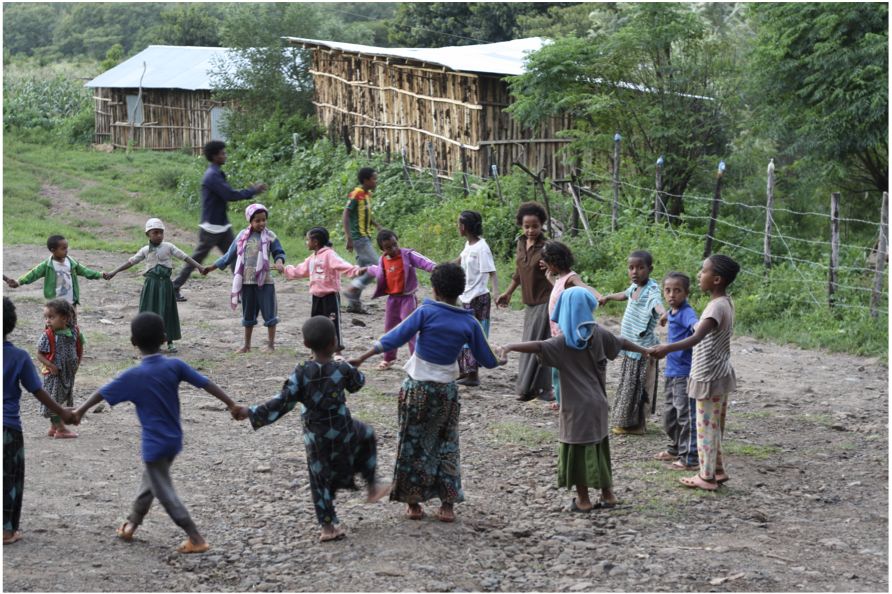 3
The bigger picture – visual activity
4
What do you see?
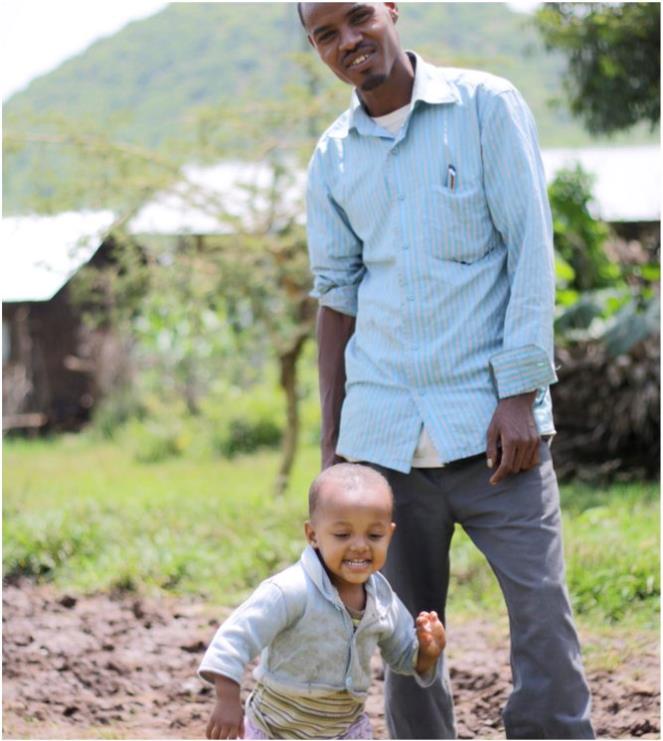 5
What do you see?
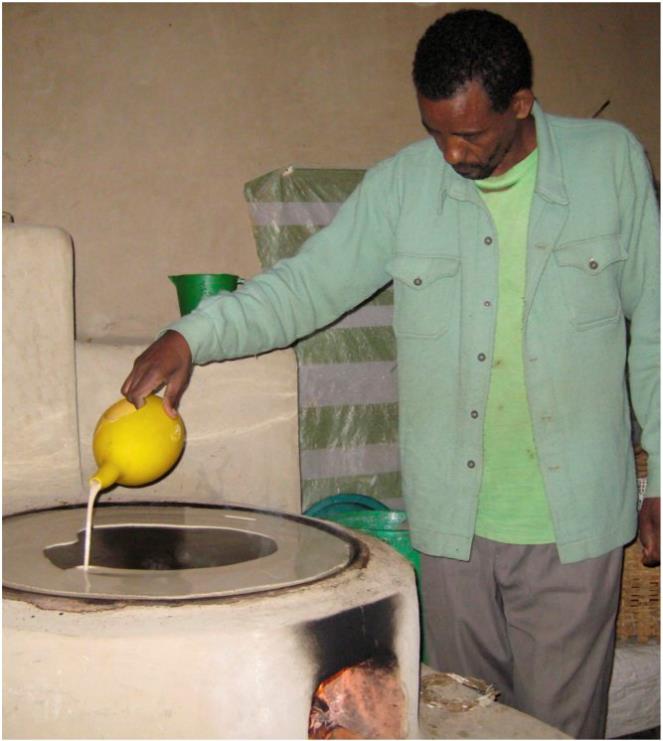 6
What do you see?
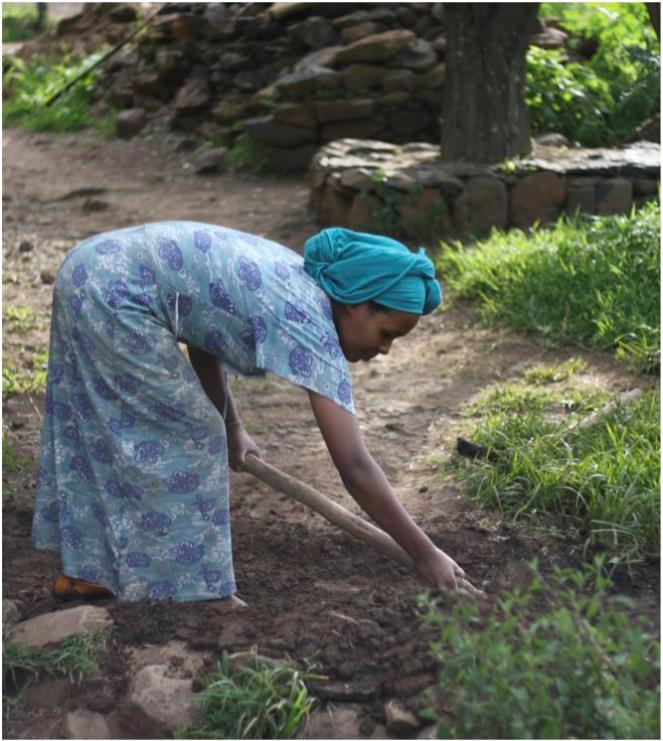 7